Department of Computer Science and Engineering
NETWORK SECURITY 

							Pooja
Programmer, CSE Deptt.
INTRUSION DETECTION SYSTEM
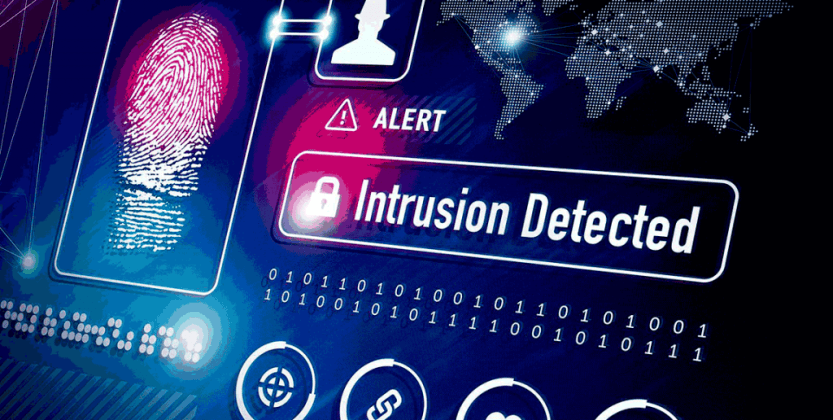 CONTENT
Introduction
What is Intrusion
Need of Intrusion Detection System 
What is IDS
Functions
Types
Conclusion
INTRODUCTION
An intrusion detection system (IDS)
 monitors network traffic and monitors
 for suspicious activity and alerts the
System or network administrator. 
In some cases, the IDSmay also respond
 to anomalous or malicious traffic by 
taking action such as blocking the 
user or source IP address from accessing
 the network.
What is Intrusion
THREAT TO NETWORK SECURITY
A significant security problem for networked system is,
or at least unwanted, trespass by users or software.
Intrusion : Attempting to break into or misuse your    system.
    Intruders may be from outside the network or legitimate users of the network.
    Intrusion can be a physical, system or remote intrusion.
INTRUSION DETECTION SYSTEM
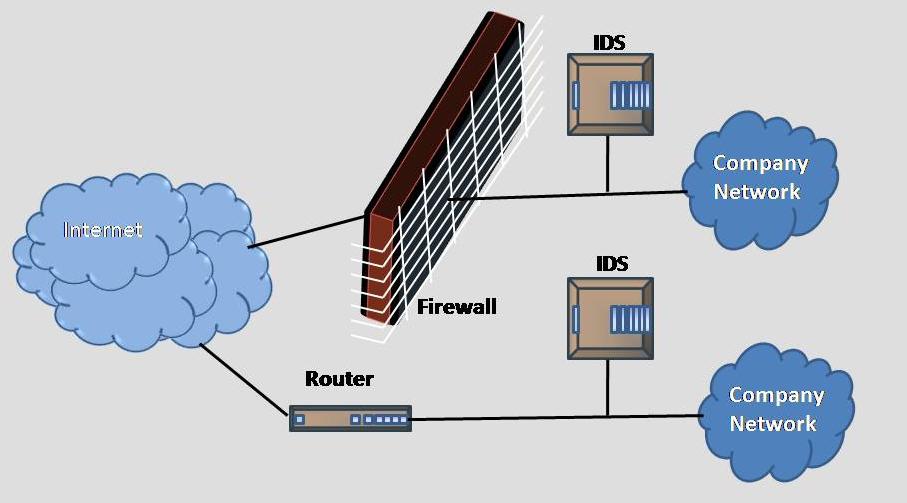 NEED OF INTRUSION DETECTION SYSTEM
An Intrusion detection system (IDS) is a 
security system that  monitors computer
 systems and network traffic and analyzes
 that traffic for possible hostile attacks 
originating from outside the organization
 and also for system misuse or attacks 
originating from inside the organization.
FUNCTIONS OF IDS
An IDS detects attacks as soon as possible 
and takes appropriate action.
An IDS does not usually take preventive
 measures when an attack is detected.
It is a reactive rather than a pro-active
  agent.
It plays a role of informant rather than
 a police officer.
TYPES OF IDS
NIDS :-
A network intrusion detection system (NIDS) 
is an independent platform which identifies
 intrusions by examining network traffic and 
monitors multiple hosts . An example of a NIDS
 is Snort.
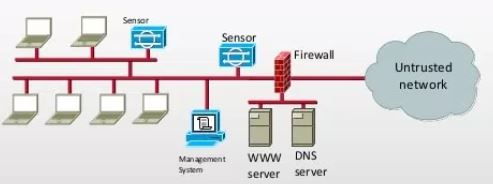 NIDS :-
Monitor activity on the network for
Known attacks
Suspicious network activity
Designed to detect attacks such as
Denial of service
Network probes
Malformed packets, etc.
Can be some overlap with firewall
HIDS :-
A host-based intrusion detection system (HIDS)
 consists of an agent on a host which identifies
 intrusions by analyzing system calls, application
 logs, file-system modifications (binaries, password 
files, capability/acl databases) and other host
 activities and state. An example of a HIDS is OSSEC.
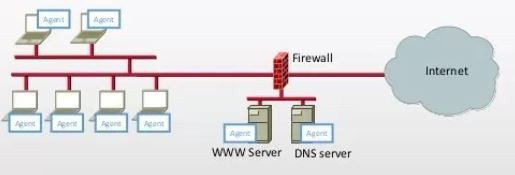 HIDS :-
Monitor activities on hosts for
Known attacks or
Suspicious behavior
Designed to detect attacks such as
Buffer overflow
Escalation of privilege
Little or no view of network activities
Application – Based IDS :-
An application-based IDS is like a host-based IDS
 designed to monitor a specific application(similar
 to antivirus software designed specifically to monitor
 your mail server). An application-based IDS is
 extremely accurate in detecting malicious activity 
for the applications it protects.
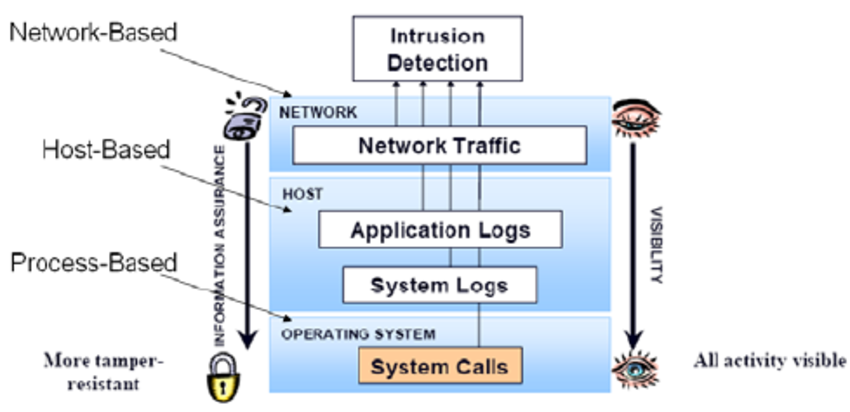 CONCLUSION
Future research trends seem to be converging
towards a model that is hybrid of the anomaly and
misuse detection models.
It is slowly acknowledged that neither of the models
can detect all intrusion attempts on their own.
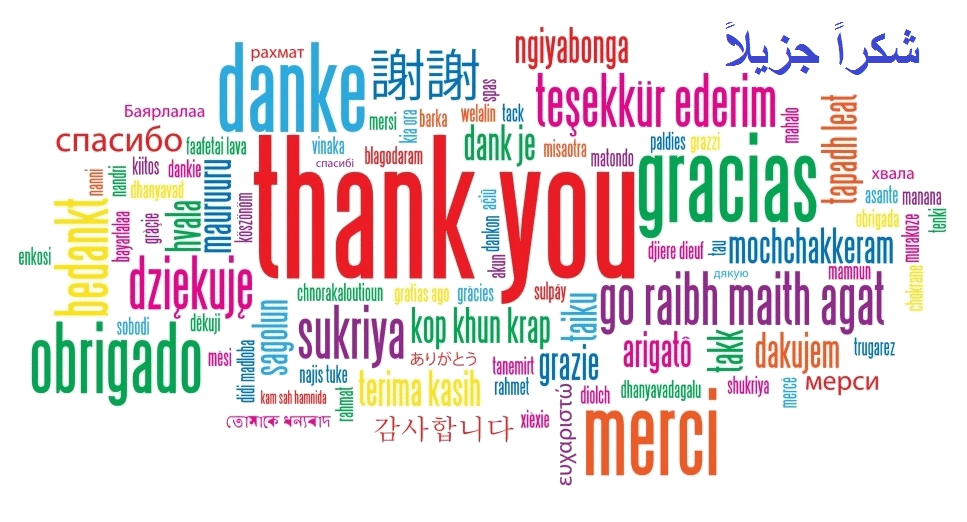